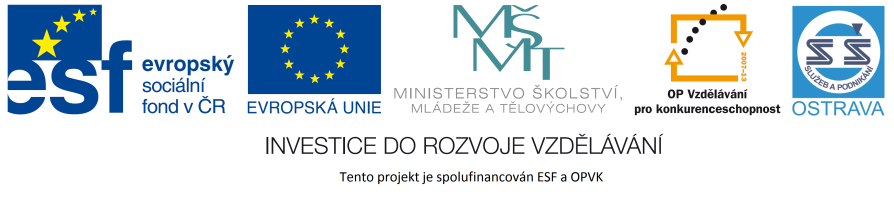 VY_32_INOVACE_IKTO2_0260 PCH
Výukový materiál v rámci projektu OPVK 1.5 Peníze středním školámČíslo projektu:		CZ.1.07/1.5.00/34.0883 Název projektu:		Rozvoj vzdělanostiČíslo šablony:   		III/2Datum vytvoření:		16.10. 2012Autor:			Mgr. Lenka PchálkováUrčeno pro předmět:	Informační a komunikační technologie Tematická oblast:	 	Informační zdroje, elektronická komunikace, 				komunikační a přenosové možnosti InternetuObor vzdělání:		Obchodník (66-41-L/01) 2. ročník                                            Název výukového materiálu:  Prezentace Informace, informační zdroje			
Popis využití:  Žák si upřesní význam pojmu informace, vlastnosti informace, kritické myšlení. na webu Masarykovy univerzity si ověří kritické myšlení Odkaz na snímku č.5. 

Čas:  40 minut
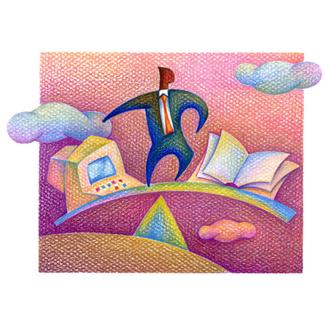 Informace, informační zdroje
Současné využití informací
Rychlost šíření informací  a množství přenesených informací ROSTE.
Nejsme schopni pojmout všechny informace.
Informace je nutné třídit.
Neplatí čím více informací, tím lepší porozumění problému  a lehčí rozhodování. Raději méně, ale za to kvalitní informace. 
Je důležité vybrat si správné informace a vědět, kde je lze nalézt.
Vlastnosti informace
pravdivost, správnost
srozumitelnost 
aktuálnost
relevance (relevantní informace  odpovídá našim aktuálním potřebám; je pro nás důležitá; vede k nabytí znalosti (umožňuje rozhodování))
etická - platí jen pro mezilidské vztahy
Kritický přístup k informacím
Pravidla kritického myšlení:

Definuji problém, promyslím jaké informace potřebuji 
k řešení.
Vyhledám více informací  a vyberu relevantní informace z kvalitních zdrojů. 
Porovnám nové informace se svými znalostmi, hledám logické souvislosti. 
Formuluji závěr  a ověřím jeho správnost. 

Vyzkoušejte si subtest Kritické myšlení na stránkách Masarykovy univerzity  http://www.muni.cz/tsp/kriticke
Kritický přístup k informacím
Pozor na skrytou manipulaci, může být maskována logickými klamy. Cílem je změnit naše myšlení nebo chování.

Nejčastěji používané klamy:
zakrývání více možností řešení („Soustavu lineárních rovnic řešíme vždy sčítací metodou.“ )
hraní na city („Peníze pro postřeleného chlapce bránícího sestru“ vyhledejte na www.hoax.cz)
útoky na autora (místo informace hodnotí autora)
používání složitého jazyka (velké množství cizích slov, neobvyklé kostrbaté formulace …)
dovolávání se autority (neexistující nebo pracující v jiném oboru)
vyvozování obecných závěrů (generalizace) z jednotlivých událostí
Informační zdroje
DOKUMENT  je informační zdroj. V dokumentu jsou zaznamenána data.  Dokument data uchovává a umožňuje jejich přenášení.


Podle způsobu záznamu dělíme na:
	tištěné kniha, časopis, noviny …
	obrazové např. modelování,  vnímáme zrakem, není omezeno jazykem
	zvukové hudba, řeč
	kombinace zvuku a obrazu film 
	text, obraz a zvuk výukové materiály
	elektronické (digitální) 


Pzn. K prohlížení elektronických a mikrografických dokumentů je třeba použít nějakého přístroje (počítač, čtečka, videorekordér aj.).
Kvalita informačních zdrojů
Parametry:
Správnost, přesnost Ověřujeme u více nezávislých zdrojů.
Aktuálnost Každá informace by měla být datována.
Objektivnost, nezaujatost, nepodjatost Výrazně musí být odděleny reklamní články.
Obsah, ucelenostInformace by měly pokrývat určitou oblast, neměly by být vytrhávány z kontextu, měly by přiměřeně zacházet do detailu. Obsahovat i různé formy informací (schémata, obrázky, mapy apod.). Nabízet odkazy na podrobnější informace. Gramatická správnost a literární úroveň článků.
Kvalita informačních zdrojů
Parametry:
Autorita Uvedení odpovědnosti za vznik zdroje, např. uvedení autora, instituce ; informační zdroje.
Recenze  Vyjádření ke kvalitě článku. Týká se vědeckých informací.
Prezentace a uspořádání informací Uživatelské prostředí.
Dostupnost, snadnost použití Rychlost přístupu, softwarová omezení, náklady, spolehlivost přístupu, snadnost nalezení zdroje, zabezpečení přístupu, jiná omezení přístupu jako např. potřeba registrace.
Rozptyl informací Specializované informační zdroje mají menší rozptyl než obecné.
Než začnete vyhledávat, uvědomte si…
Internet sám o sobě není zdroj informací.
Kdokoli může zveřejnit na Internetu cokoli.
Klasické knihovny mají své abecední, věcné i jiné rejstříky, katalogy zpracované podle norem. V Internetu předpisy pro uspořádání informací neexistují.
Nikdo nemá povinnost evidovat informace, oznamovat jejich zveřejnění ani kontrolovat jejich kvalitu.
Použitá literatura a internetové zdroje
Infogram: Portál pro podporu informační gramotnosti [online]. 2008, 14.9.2011 [cit. 2012-10-15]. Dostupné z: http://www.infogram.cz/ 
Kurz práce s informacemi [online]. 2007 [cit. 2012-10-15]. Dostupné z: http://is.muni.cz/elportal/estud/ff/js07/informace/materialy/kurz_prace_s_informacemi.html 
VAŇKOVÁ , Jana . Teorie informace v gymnaziálním kurzu informatiky. Metodický portál: Články [online]. 14. 12. 2011, [cit. 2012-10-08]. Dostupný z WWW: <http://clanky.rvp.cz/clanek/c/g/14121/TEORIE-INFORMACE-V-GYMNAZIALNIM-KURZU-INFORMATIKY.html>. ISSN 1802-4785.
Pojem informace. In: Wikipedia: the free encyclopedia [online]. San Francisco (CA): Wikimedia Foundation, 2001- [cit. 2012-10-14]. Dostupné z: http://cs.wikipedia.org/wiki/Informace 
ROUBAL, Pavel. Informatika a výpočetní technika pro střední školy: teoretická učebnice. Vyd. 1. Brno: Computer Press, 2010, 103 s. ISBN 978-80-251-3228-9. 
Ikaros: Elektronický časopis o informační společnosti [online]. 2012 [cit. 2012-10-15]. Dostupné z: http://www.ikaros.cz/zdroje-informaci-s-otevrenym-pristupem 
Kliparty viz Galerie médií Microsoft PowerPoint.